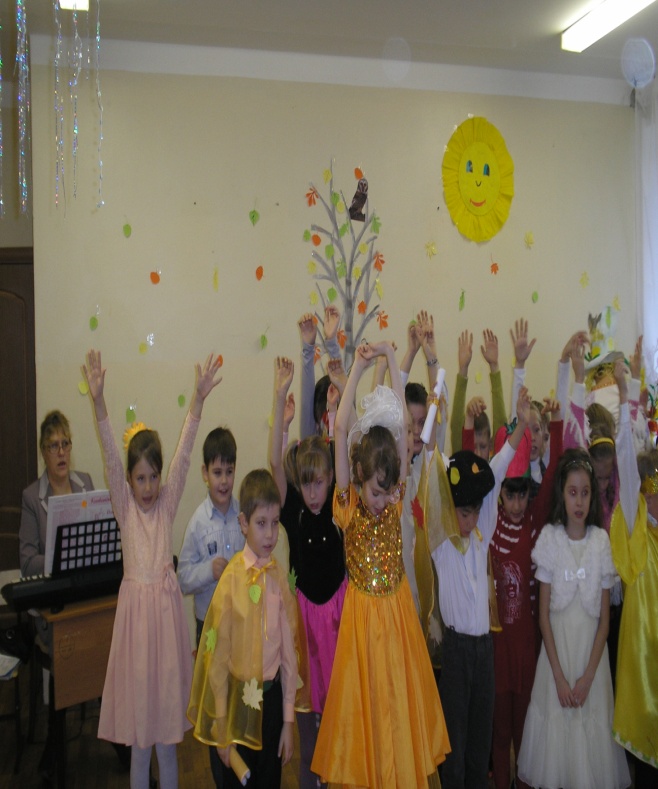 Классный час                                                                  
« О пользе прощения»
МАОУ «Средняя общеобразовательная школа №6»                 
                           г.Троицка
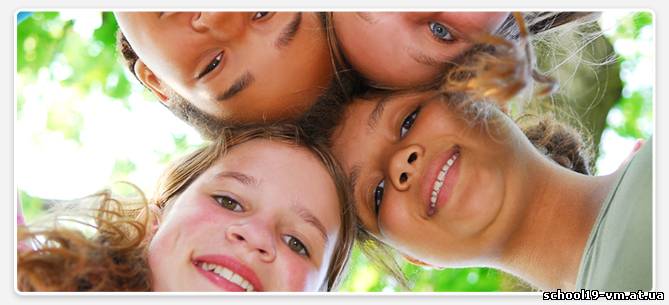 Толерантность - происходит от латинского tolerantia, то есть терпение, означает терпимость к чужим мнениям и поступкам, способность относиться к ним без раздражения. В этом смысле толерантность является редкой чертой характера. Толерантный человек уважает убеждения других, не стараясь доказать свою исключительную правоту.
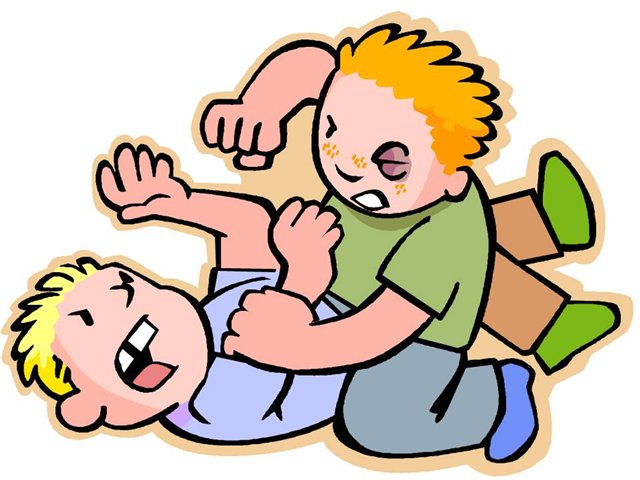 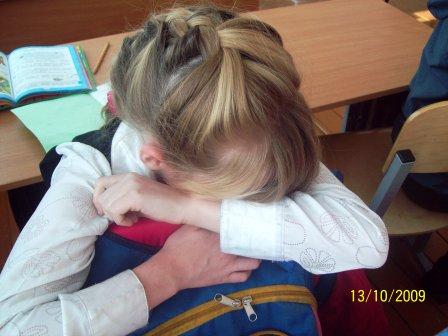 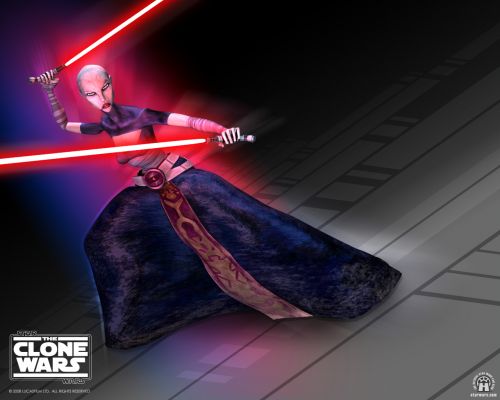 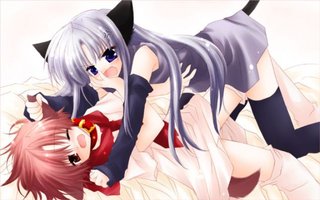 На земле очень много драк, войн, слез, потому что некоторые люди не умеют и не хотят прощать друг друга.
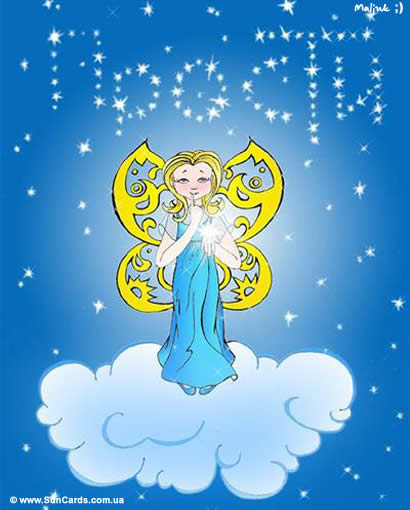 Прощать, простить кого, делать простым (освобожденным) от греха, вины, долга; извинить, отпустить кому провинность, снять с кого обязательство, освобождать от кары, от взыскания; примириться сердцем, не питая вражды за обиду, переложить гнев на милость; миловать.
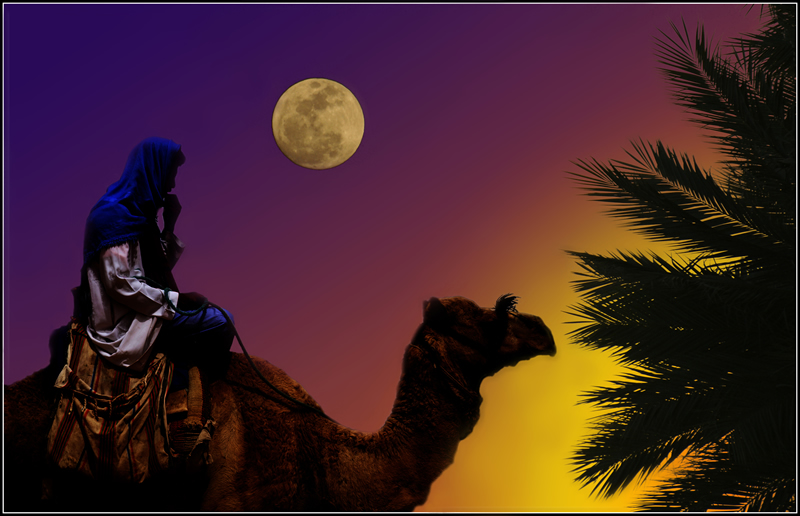 Болезнь  непрощения
Сказка
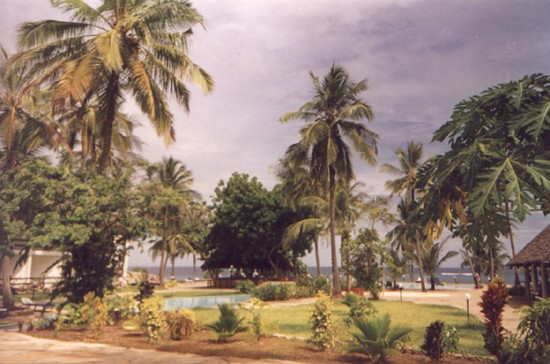 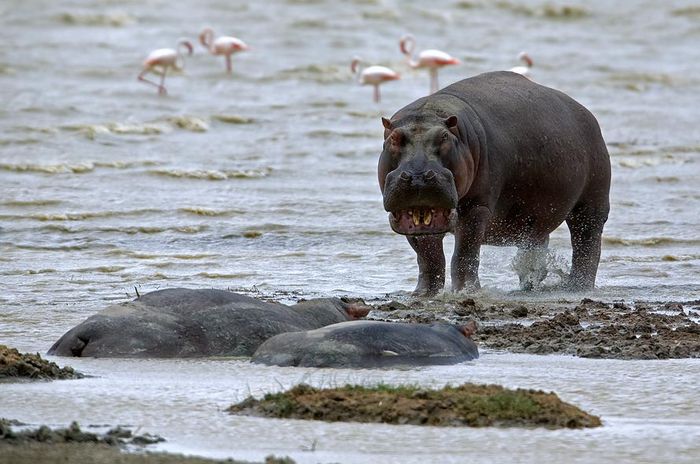 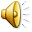 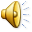 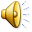 В далекой жаркой Африке в прохладной воде тихого озера жил Бегемот. В одно прекрасное утро он заболел невиданной и заразной болезнью, которой на целый день заразились и заболели все жители озера. А как это все произошло, вы сейчас узнаете.
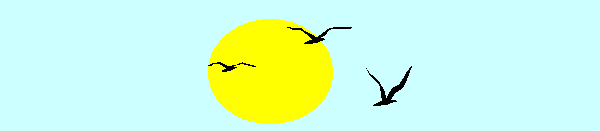 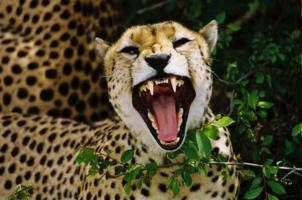 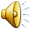 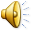 В то самое утро очень-очень рано Бегемота разбудил чей-то крик. А потому с утра у него было плохое, можно сказать, прескверное настроение.
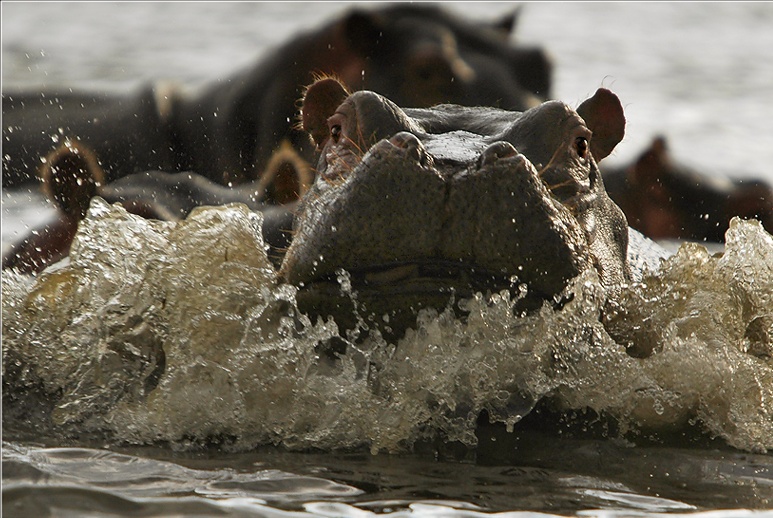 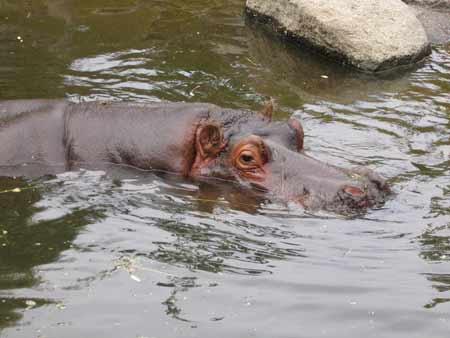 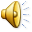 Он немного повалялся на дне озера, а потом всплыл наверх и подался к берегу, чтобы найти себе пищу. В тот самый момент, когда его спина показалась из воды, …
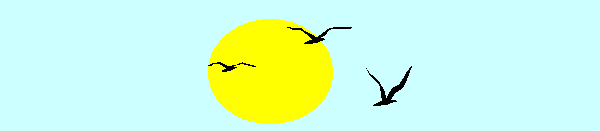 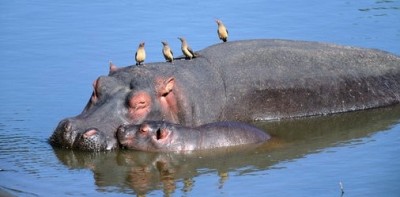 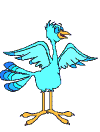 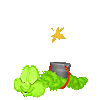 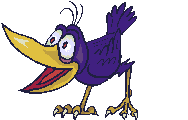 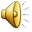 …на него приземлились маленькие птички. Такое часто случалось и раньше, и Бегемот всегда прощал разгуливающих по его спине птиц. Ведь на спине у Бегемота любили жить разные червячки, жучки и комары, от этого его спина сильно чесалась, а птицы, склевывая насекомых прямо со спины, очень ему помогали.
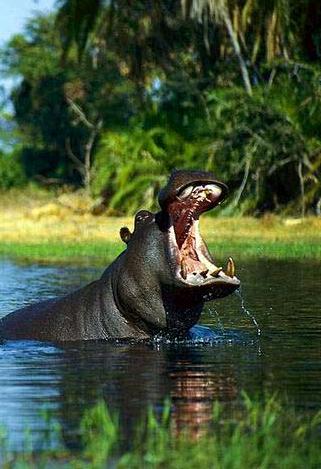 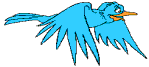 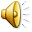 Но в этот раз одна из птичек клюнула Бегемота чуть сильнее, а Бегемот вдруг взял, да и не простил ей этого. Он неожиданно рассердился и стал прогонять со своей спины всех птиц.
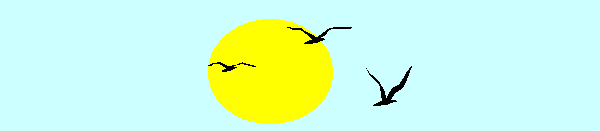 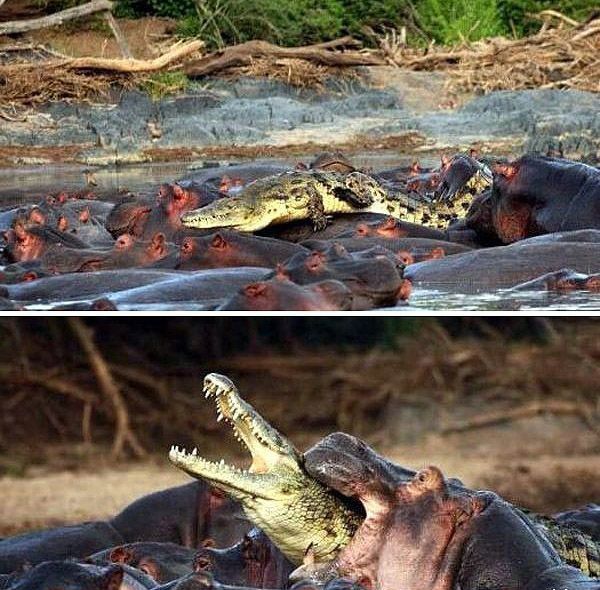 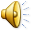 Поворачиваясь, он нечаянно наступил на хвост Кро­кодилу, лежащему на берегу. Крокодил тоже сильно рассердился и почему-то тоже не захотел простить Бегемота.
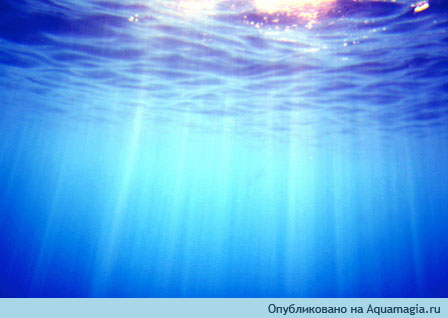 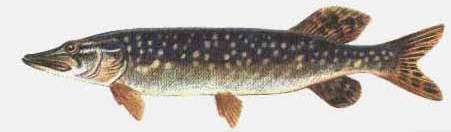 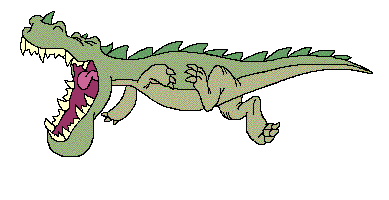 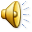 Но Бегемот был большой и сильный, а потому Крокодил решил от злости укусить кого-нибудь поменьше себя и погнался он тогда за зубастой Щукой. Еле уплыла Щука от Крокодила, но при этом и она успела заразиться от него непрощением.
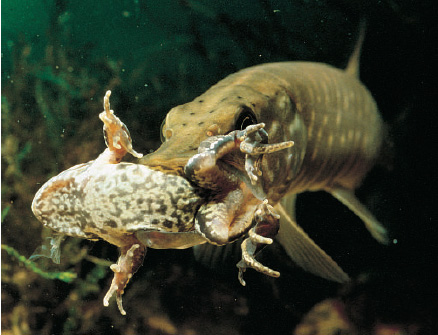 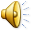 Вместо того чтобы простить и успокоиться, она решила сделать что-нибудь пло­хое маленьким лягушкам. Щука стала за ними гоняться, а лягушки еле-еле успели доплыть до берега и выпрыгнуть из воды.
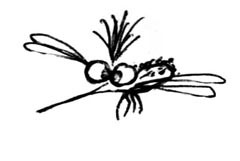 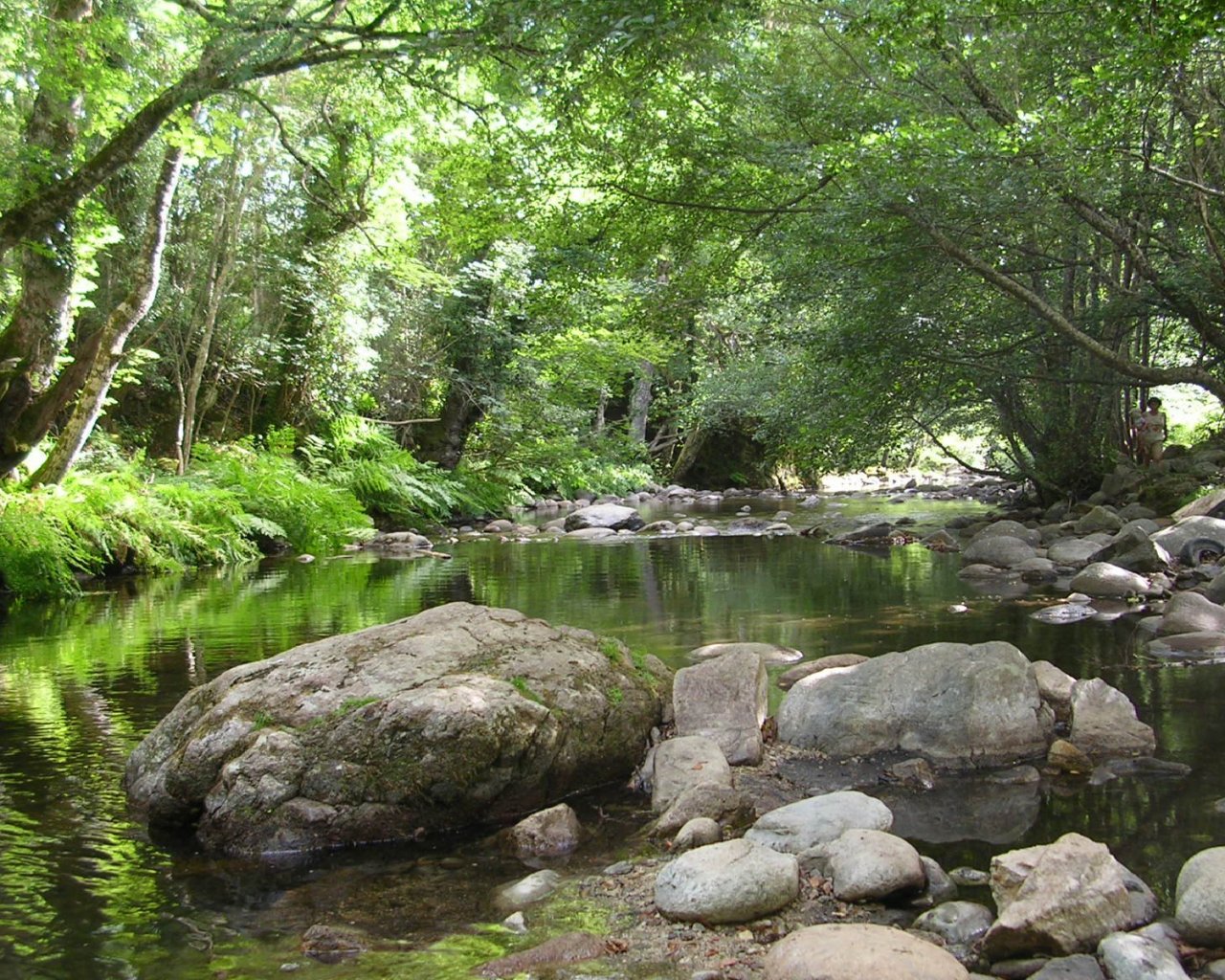 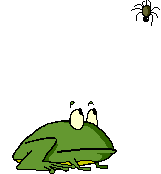 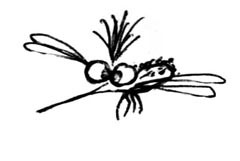 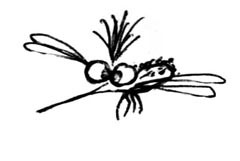 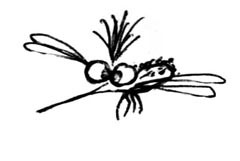 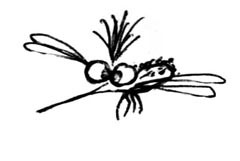 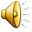 Рассердились лягушки на злую Щуку, тоже не захотели ее прощать и стали гоняться за комарами. Растревожили лягушки всех комаров, мирно сидящих в траве. Целое облако комаров взлетело над берегом озера.
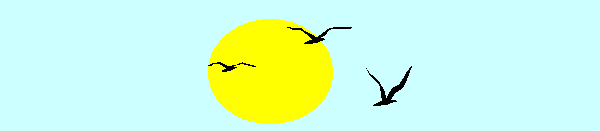 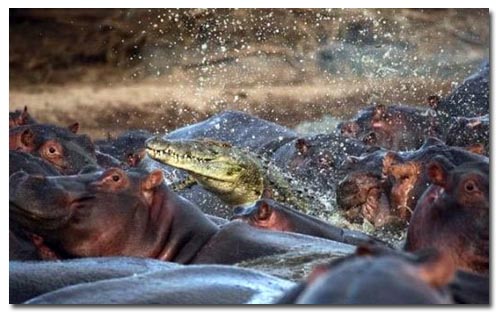 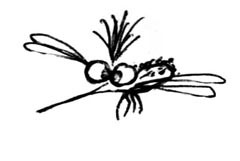 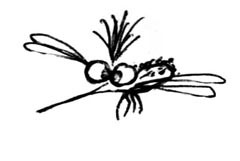 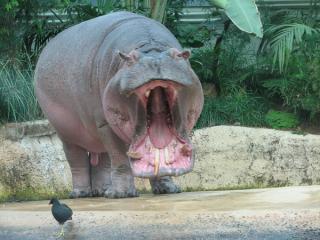 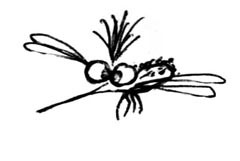 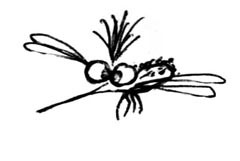 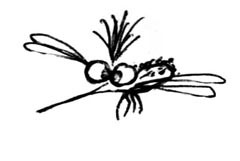 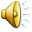 Увидели комары, что на спине у Бегемота нет ни одной птицы, и дружно сели к нему на спину. Вскоре над озером раздался рев. Это ревел Бегемот, потому что на его спине комары устроили себе настоящий пир.
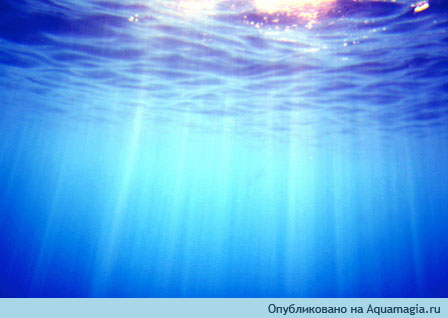 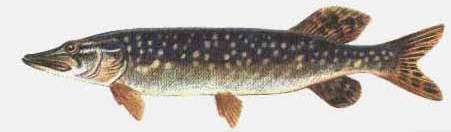 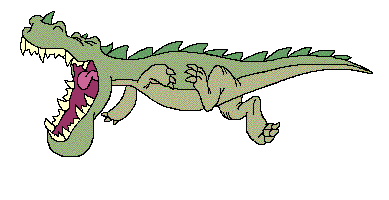 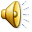 Зачесалась у Бегемота спина, начал он опять крутиться и снова наступил на Крокодила. А Крокодил опять рассердился и погнался за Щукой. И так целый день все гонялись друг за другом.
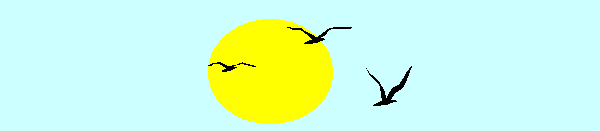 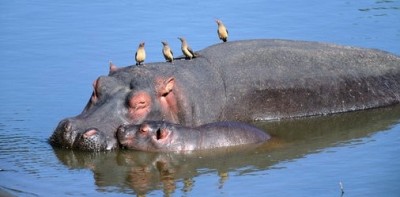 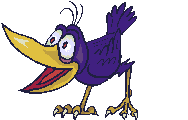 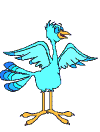 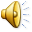 Только к вечеру, когда все озеро ужасно переполошилось и наполнилось ревом и криками, решил Бегемот простить птичек и опять пустил их к себе на спину. Птички прогнали комаров, и Бегемот, наконец-таки успокоился.
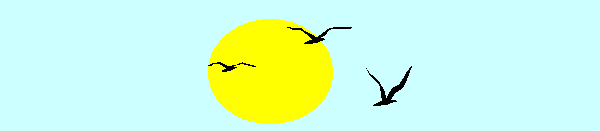 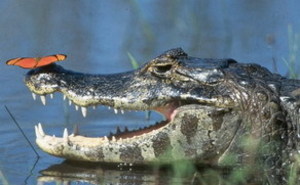 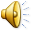 Следом за Беге­мотом успокоился и Крокодил. Он простил Бегемота, потому что тот перестал наступать на его хвост.
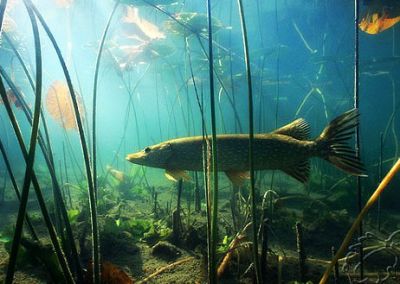 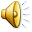 Щука простила Крокодила и перестала злиться на лягушек, а лягушки перестали обижаться на Щуку и больше не трогали комаров.
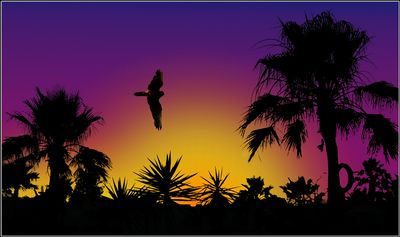 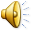 Так к заходу солнца над озером вновь воцарилось спокойствие и тишина, а его обитатели погрузились в мирный сон.
Это болезнь непрощения…
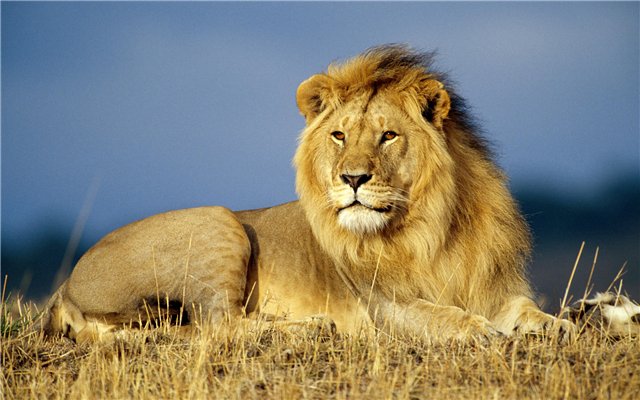 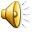 В далекой Африке до сих пор вспоминают ту странную болезнь. Долго спорили между собой звери и птицы, что же за болезнь была у жителей озера и почему они целый день так ревели и гонялись друг за другом. И после долгих споров с помощью мудрого льва звери придумали этой болезни название – болезнь непрощения.
– Из-за чего обитатели озера стали ссориться, сердиться и гоняться друг за другом?  
– Злость и непрощение похожи на заразную болезнь, когда она с одного переходит на другого?
– Почему вечером опять на озере воцарилось спокойствие и тишина?
– Если кто-то не любит и не хочет прощать другого, то что может случиться потом?  
– Кому навредили обитатели озера тем, что расхотели друг друга прощать?  
– Для кого полезно умение прощать и почему?
Помогите помириться  …
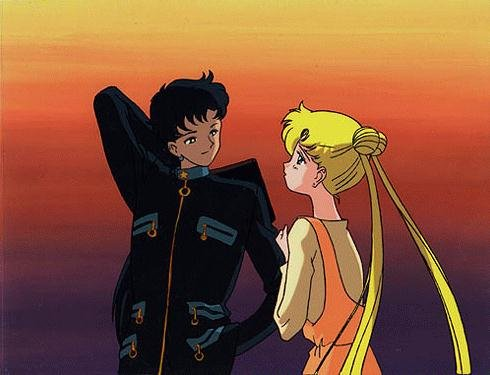 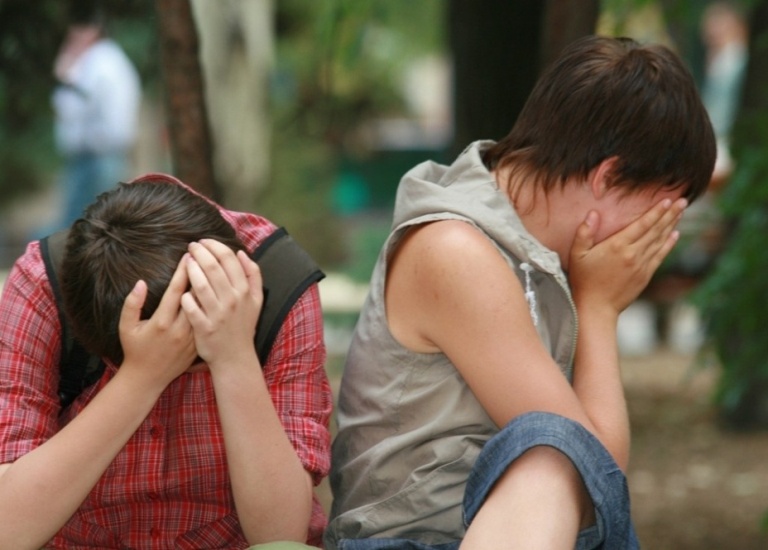 друзьям…,
девочке с мальчиком…,
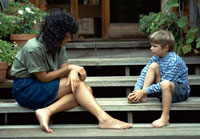 мальчику с мамой…
Спасибо!
Используемая литература:


1.Сказка из сборника А.Андрианова «ФИЛОСОФИЯ ДЛЯ ДЕТЕЙ» (в сказках и рассказах).

2.Большой толковый словарь В.И. Даля
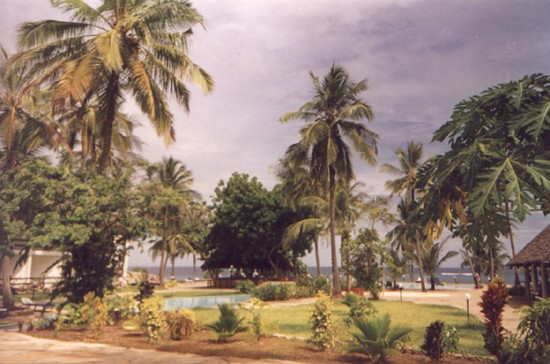 Используемая литература:


1.Сказка из сборника А.Андрианова «ФИЛОСОФИЯ ДЛЯ ДЕТЕЙ» (в сказках и рассказах).

2.Большой толковый словарь В.И. Даля